Studying Past Climates
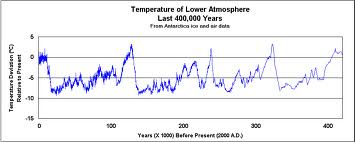 Direct Records of Climate
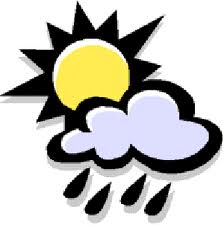 Recorded temperature, precipitation and 
   climate data over the past 200 years

Journals, paintings, farming records and oral histories
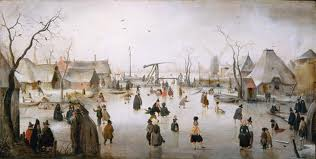 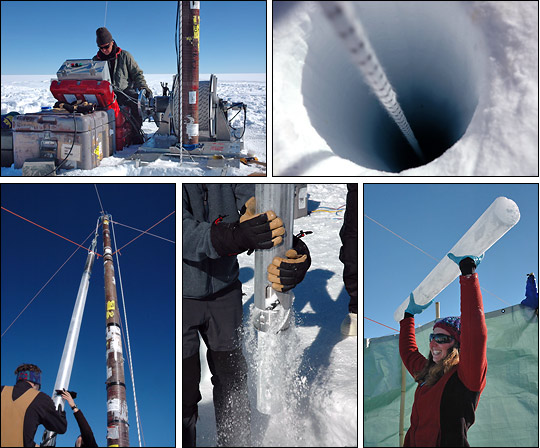 PROXY RECORDS
Indirect records of climate


Ice Core Samples- ice contains air bubbles that have been trapped for thousands of years, the ice at the top of an ice core is very recent and can be 800,000 years old at the bottom!
The air bubbles show the concentration of greenhouse gases and oxygen levels in the past to help determine temperatures
Tree Rings and Coral Reefs- trees create one growth ring per year based on the growing conditions and climate.  Coral Reefs also add layers of growth each year and can help determine ocean temperatures.




Rock, ocean sediment and caves- layers of soil and rock build up on the Earth’s surface over time and may contain clues such as plant pollen or fossils.
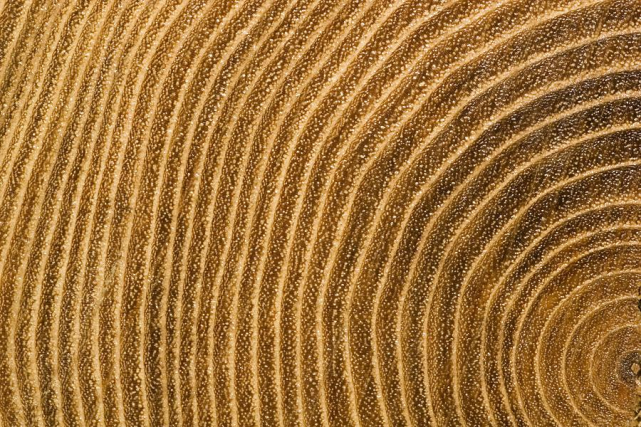 Read pages 358-360 and answer questions #1-7 
    on page 361